PROTOCOLO DE HATOS LIBRES CERTIFICADOS
26 DE SEPTIEMBRE DE 2022
FUNDAMENTO LEGAL
NOM-031-ZOO-1995  Campaña Nacional contra la Tuberculosis Bovina (Mycobacterium bovis) 27 de agosto 1998.

NOM-041-ZOO-1995 Campaña Nacional contra la Brucelosis en los animales 20 de agosto de 1996.


Ley Federal de Sanidad Animal y su Reglamento 16 de febrero de 2018.

Protocolo entre SENASICA y APHIS referente a los hatos libres certificados de fecha septiembre 2021.
REQUISITOS PARA OBTENER CONSTANCIAS DE HATO LIBRE DE TUBERCULOSIS Y BRUCELOSIS
Tuberculosis Bovina NOM-031-ZOO-1995 “Campaña Nacional contra la Tuberculosis bovina (Mycobacterium bovis)
Brucelosis NOM-041-ZOO-1995 “Campaña Nacional contra la  Brucelosis en los animales”
Ganado de carne: 
En el caso de ganado bovino, se deben realizar dos pruebas diagnósticas con resultados negativos. Con un intervalo de 3 a 10 meses, a todo el ganado mayor de 6 meses nunca antes vacunados.
Ganado de leche y doble propósito: 
En el caso de ganado bovino y caprino se deben realizar tres pruebas diagnósticas con resultados negativos, realizadas con intervalos entre 60 y 90 días entre una y otra prueba a todo el ganado mayor de 6 meses nunca antes vacunado.
Ganado de carne: 
Dos pruebas diagnósticas con resultados negativos, realizándose en intervalos no menores de 10 meses y no mayores de 14. A todo el ganado mayor de 15 meses.

Ganado de leche y doble propósito: 
Tres pruebas diagnósticas con resultados negativos, con intervalos no menores de 60 días naturales ni mayores de 90 entre una y otra prueba. A todos los animales mayores de 15 meses.
REQUISITOS PARA REVALIDAR LA CONSTANCIAS DE HATO LIBRE DE TUBERCULOSIS Y BRUCELOSIS
Tuberculosis Bovina NOM-031-ZOO-1995 “Campaña Nacional contra la Tuberculosis bovina (Mycobacterium bovis)
Brucelosis NOM-041-ZOO-1995 “Campaña Nacional contra la  Brucelosis en los animales”
Ganado de carne y Ganado de leche y doble propósito : 

Se deberá realizar una prueba diagnóstica con resultados negativos, en un periodo no mayor de 30 días antes o 30 días después del vencimiento de la constancia anterior, a los animales mayores de 6 meses nunca antes vacunados.

Demostrar que los animales que ingresan al hato en los últimos 14 meses fueron negativos a la pruebas diagnósticas oficiales.
Ganado de carne y Ganado de leche y doble propósito: 

Realizar una prueba diagnóstica al 100% del pie de cría de los animales mayores de 24 meses, con resultados negativos, en un periodo no mayor de 30 días naturales antes de la fecha de vencimiento de la constancia.

Demostrar, con documentos, que todos los animales que ingresaron al predio en los últimos 16 meses fueron negativos a la prueba diagnósticas oficiales o que proceden de un hato libre.
DISTRIBUCIÓN DE HATOS LIBRES DE TUBERCULOSIS Y BRUCELOSIS
Actualmente se tienen:
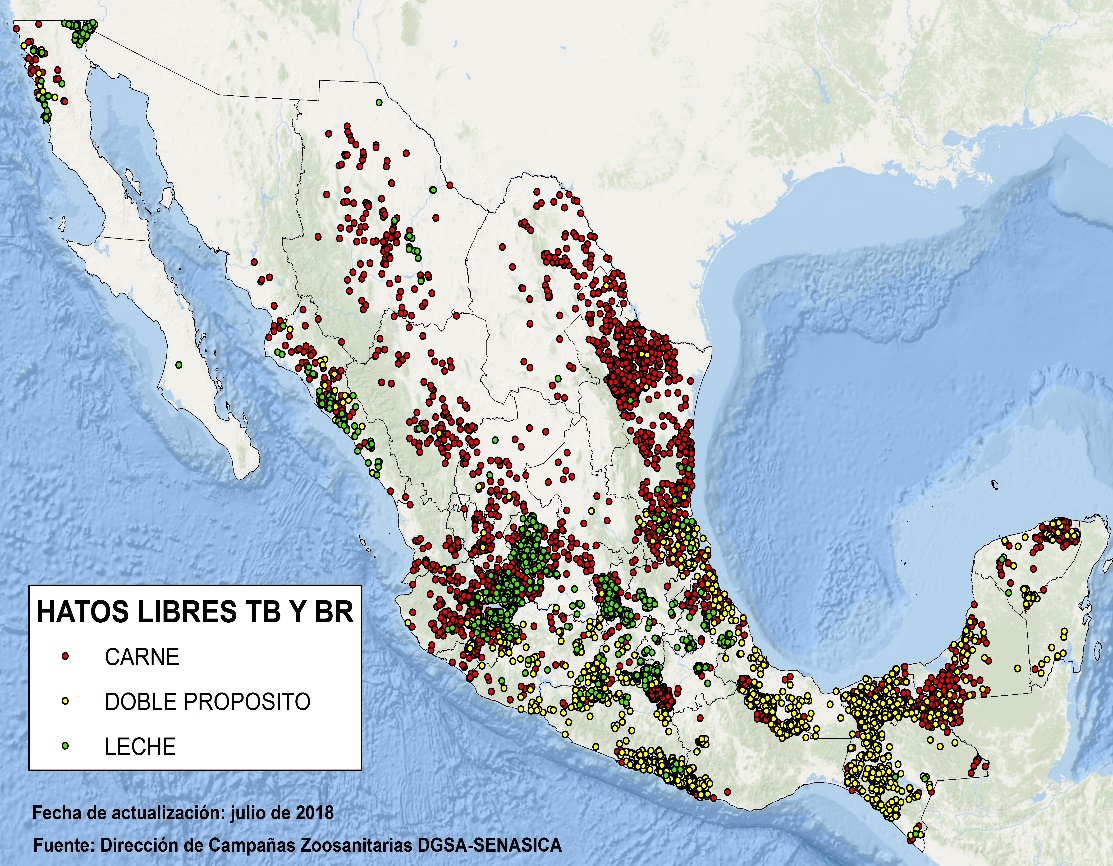 Tuberculosis bovina
6,127 hatos con  856,790 Cabezas.

Brucelosis bovina
6,201 hatos con 940,006 cabezas
Fuente: sistema de Constatación de hatos Libres de Tuberculosis y Brucelosis. (Segundo trimestre 2022)
NUEVO PROTOCOLO SEPTIEMBRE DEL 2021
REQUISITOS:
6
NUEVO PROTOCOLO SEPTIEMBRE DEL 2021
REQUISITOS DE MOVILIZACIÓN DE GANADO SEXUALMENTE INTACTO:
Para calificar en la movilización a regiones acreditadas en TB, el ganado sexualmente intacto de un HLC a las regiones no acreditadas/ Nivel V enumeradas anteriormente debe cumplir con los siguientes requisitos:
7
NUEVO PROTOCOLO SEPTIEMBRE DEL 2021
Requisitos que debe cumplir la región receptora
8
NUEVO PROTOCOLO SEPTIEMBRE DEL 2021
Requisitos que debe cumplir la región receptora
APHIS requerirá que las regiones acreditadas se aseguren de que el sistema REEMO se haya actualizado para bloquear la exportación potencial de todo el ganado de HLC que haya ingresado a la región acreditada desde el 1 de enero de 2019.

Cualquier hallazgo de que el ganado HLC haya sido certificado para exportar a los Estados Unidos resultará en la suspensión inmediata de la región exportadora.
9
SITUACIÓN ACTUAL DE LOS HATOS LIBRES CERTIFICADOS
REGISTRO Y REVALIDACIONES
10
[Speaker Notes: Hasta el momento se tiene el registro de 711 hatos libres certificados]
PROCESO DE IMPLEMENTACIÓN DE LOS HATOS LIBRES CERTIFICADOS CON EL NUEVO PROTOCOLO
Se difundieron los cambios entre el personal oficial y los ganaderos 
Se llevaron a cabo reuniones de capacitación y seguimiento
Se realizaron ajustes con el sistema de REEMO, para asegurar que el ganado procedente de HLC se exportara identificando, registrando y bloqueado los identificadores.
La DCZ actualiza el registro de los HLC, conforme  se reconocen.
Cuando algún productor pretende exportar ganado para pie de cría de una zona acreditada, debe llevar a cabo un proceso de validación por la DCZ.
11
[Speaker Notes: Hasta el momento se tiene el registro de 711 hatos libres certificados]
¡GRACIAS!
MVZ MC ESTELA FLORES VELÁZQUEZ
SUBDIRECTORA DE CAMPAÑAS ZOOSANITARIAS
estela.flores@senasica.gob.mx 
Teléfono: 59051000 ext 511082
12